ماشینهای الکتریکی سه فاز

استاد : علی صادقی زاده
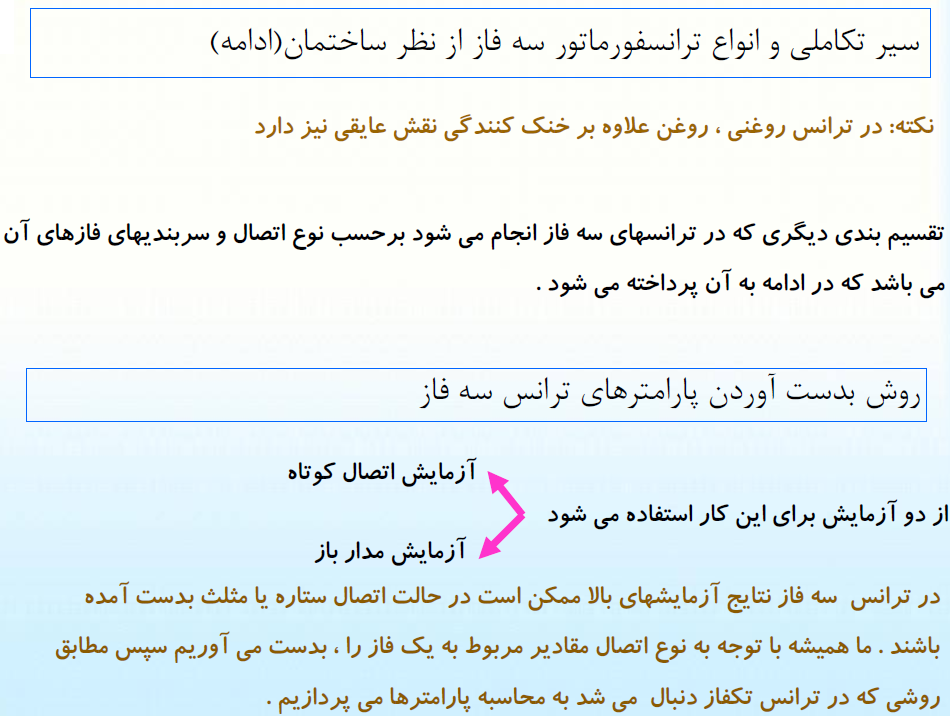 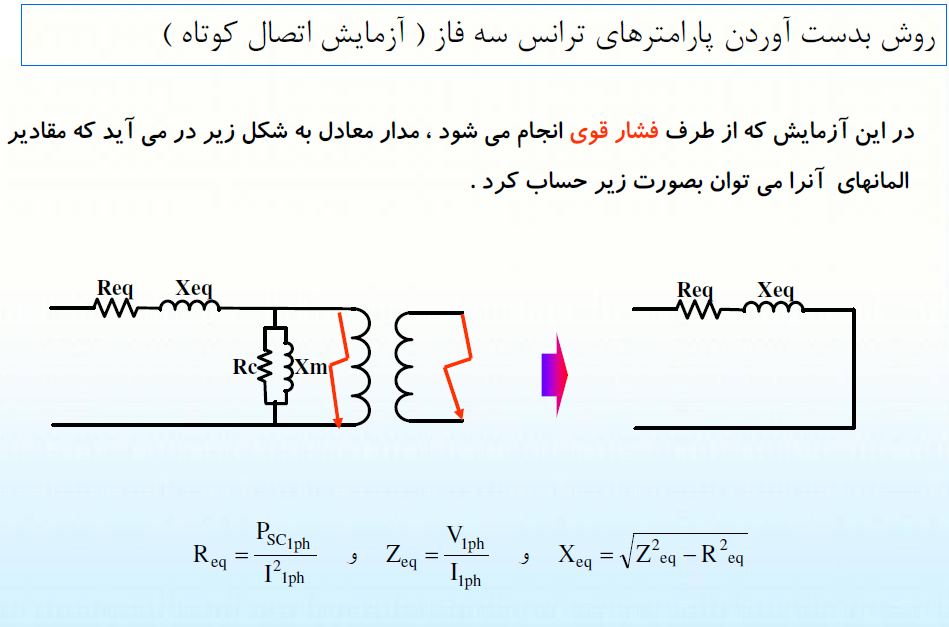 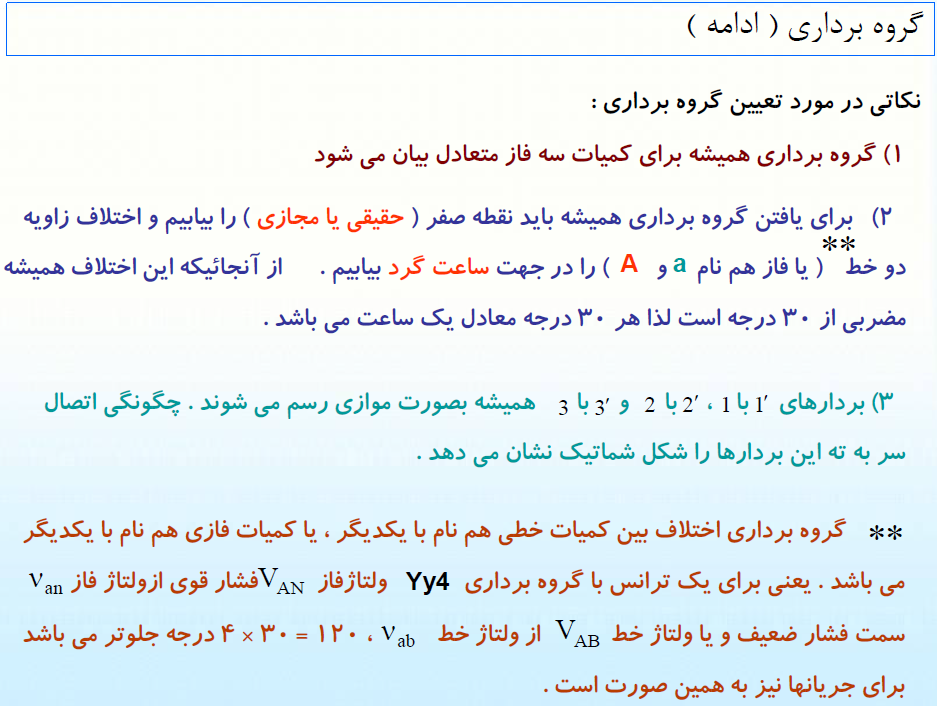 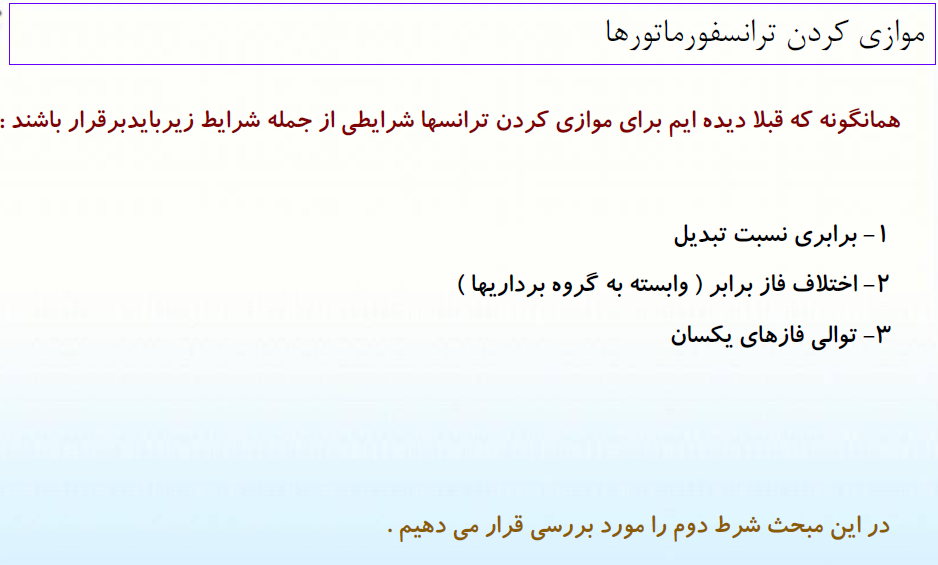 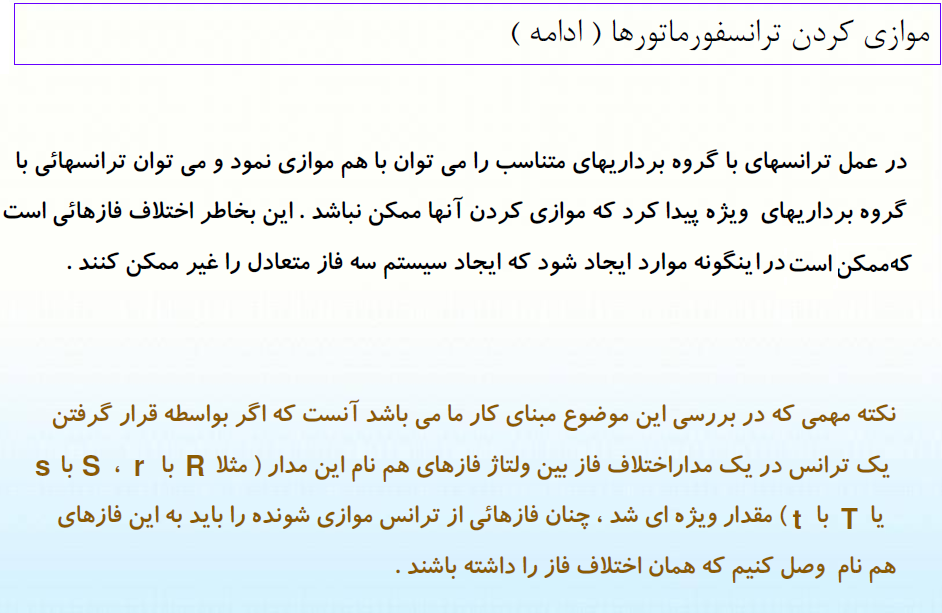 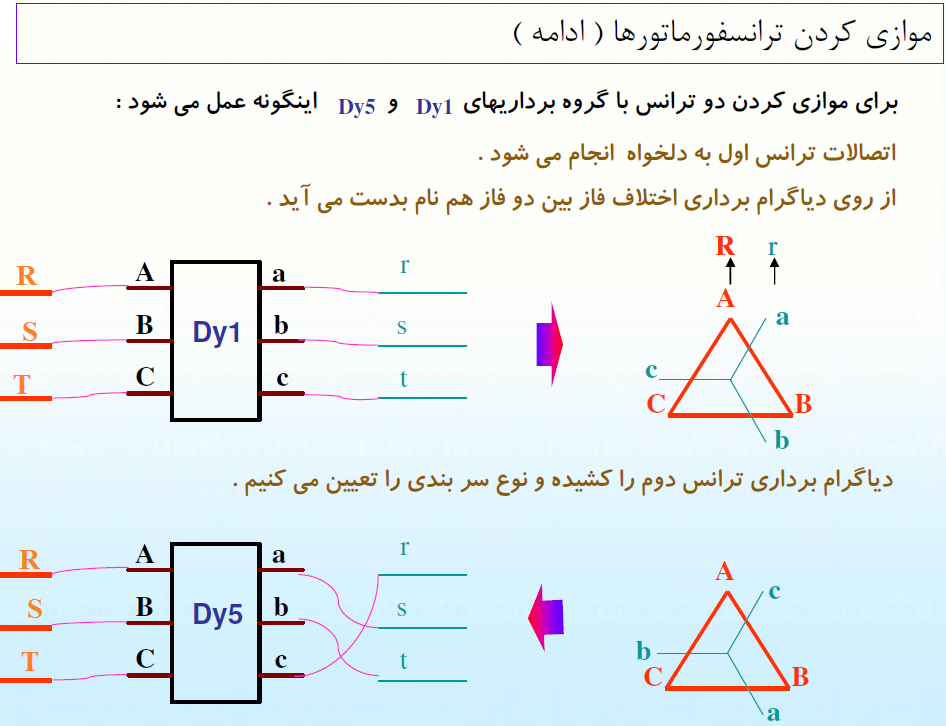 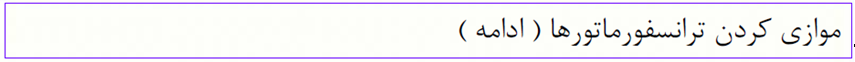 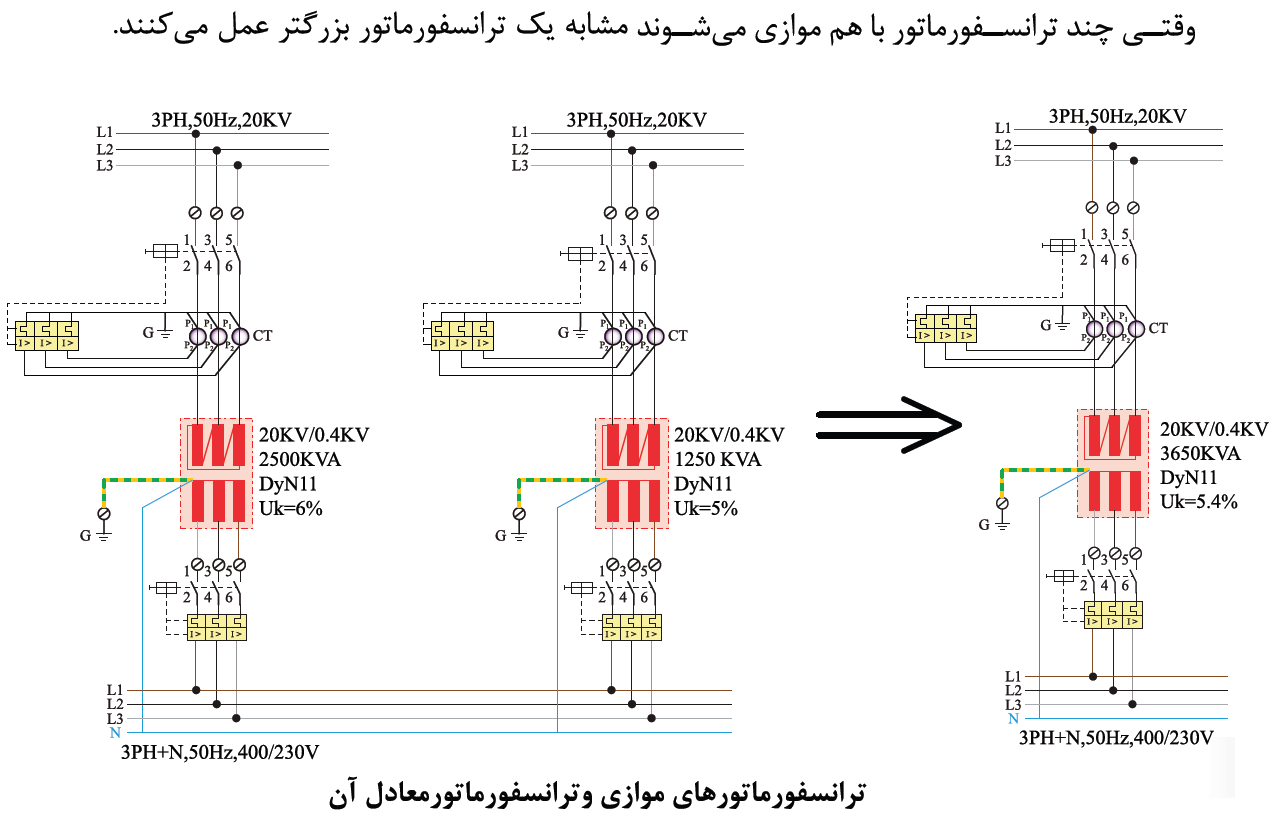 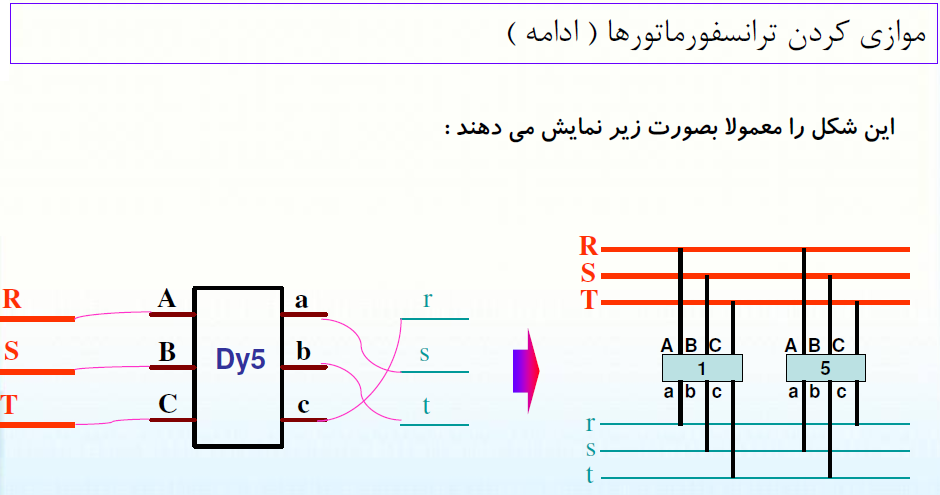 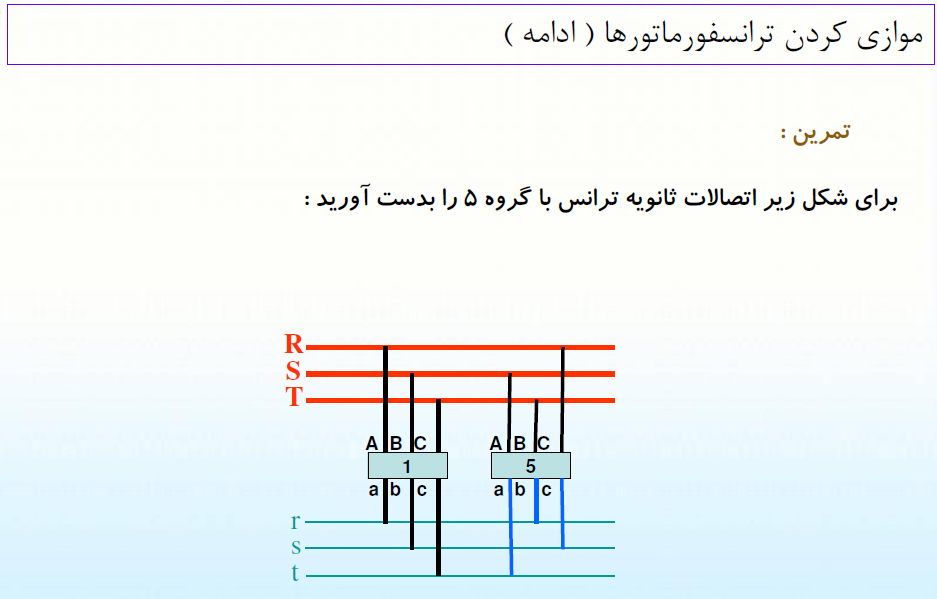